Synchronization 3 and GPUs
CS 3410, Spring 2014
Computer Science
Cornell University
See P&H Chapter: 6.7
Administrivia
Next 3 weeks
Prelim2 Thu May 1st : 7:30-9:30
 Olin 155: Netid [a-g]*
Uris G01: Netid [h-z]*
Proj3 tournament: Mon May 5 5pm-7pm (Pizza!)
Proj4 design doc meetings May 5-7 (doc ready for mtg)
Final Project for class
Proj4 due Wed May 14
Proj4 demos: May 13 and 14
Proj 4 release: in labs this week
Remember: No slip days for PA4
Academic Integrity
All submitted work must be your own
OK to study together, but do not share soln’s
Cite your sources
Project groups submit joint work
Same rules apply to projects at the group level
Cannot use of someone else’s soln
Closed-book exams, no calculators

Stressed? Tempted? Lost?
Come see us before due date!
Plagiarism in any form will not be tolerated
Synchronization
Threads
Critical sections, race conditions, and mutexes
Atomic Instructions
HW support for synchronization
Using sync primitives to build concurrency-safe data structures
Example: thread-safe data structures
Language level synchronization
Threads and processes
Synchronization in MIPS
Load linked: 		LL rt, offset(rs)
Store conditional:	SC rt, offset(rs)
Succeeds if location not changed since the LL
Returns 1 in rt
Fails if location is changed
Returns 0 in rt
Any time a processor intervenes and modifies the value in memory between the LL and SC instruction, the SC returns 0 in $t0
	Use this value 0 to try again
[Speaker Notes: LL is like LW. You are loading into rt. But also marking a synchronization desire.
SC is like SW, but also changes rt]
Mutex from LL and SC
Linked load / Store Conditional
m = 0; // 0 means lock is free; otherwise, if m ==1, then lock locked
mutex_lock(int m) {
   while(test_and_set(&m)){}
}

int test_and_set(int *m) {
	old = *m;
	*m = 1;
	return old;
}
LL       Atomic
SC
[Speaker Notes: LL just like LW
SC jus like SW, but overwrites src register with 1 “success” or 0 “fail”]
Mutex from LL and SC
Linked load / Store Conditional
m = 0; 
mutex_lock(int *m) {
   while(test_and_set(m)){}
}
int test_and_set(int *m) {
 try:
	LI $t0, 1
	LL $t1, 0($a0)
	SC $t0, 0($a0)
	BEQZ $t0, try
	MOVE $v0, $t1
}
[Speaker Notes: LL just like LW
SC just like SW, but overwrites src register with 1 “success” or 0 “fail”]
Mutex from LL and SC
m = 0; 
mutex_lock(int *m) {
   test_and_set:
		LI $t0, 1
		LL $t1, 0($a0)
		BNEZ $t1, test_and_set
		SC $t0, 0($a0)
		BEQZ $t0, test_and_set
}
mutex_unlock(int *m) {
	*m = 0;
}
[Speaker Notes: LL just like LW
SC jus like SW, but overwrites src register with 1 “success” or 0 “fail”]
Mutex from LL and SC
m = 0; 
mutex_lock(int *m) {
   test_and_set:
		LI $t0, 1
		LL $t1, 0($a0)
		BNEZ $t1, test_and_set
		SC $t0, 0($a0)
		BEQZ $t0, test_and_set
}
mutex_unlock(int *m) {
	SW $zero, 0($a0)
}
This is called a 
Spin lock
Aka spin waiting
[Speaker Notes: LL just like LW
SC jus like SW, but overwrites src register with 1 “success” or 0 “fail”]
Mutex from LL and SC
m = 0; 
mutex_lock(int *m) {
[Speaker Notes: LL just like LW
SC jus like SW, but overwrites src register with 1 “success” or 0 “fail”]
Mutex from LL and SC
m = 0; 
mutex_lock(int *m) {
[Speaker Notes: LL just like LW
SC jus like SW, but overwrites src register with 1 “success” or 0 “fail”]
Mutex from LL and SC
m = 0; 
mutex_lock(int *m) {
[Speaker Notes: LL just like LW
SC jus like SW, but overwrites src register with 1 “success” or 0 “fail”]
Summary
Need parallel abstraction like  for multicore

Writing correct programs is hard
	Need to prevent data races

Need critical sections to prevent data races
	Mutex, mutual exclusion, implements critical section
	Mutex often implemented using a lock abstraction

Hardware provides synchronization primitives such as LL and SC (load linked and store conditional) instructions to efficiently implement locks
Topics
Synchronization
Threads
Critical sections, race conditions, and mutexes
Atomic Instructions
HW support for synchronization
Using sync primitives to build concurrency-safe data structures
Example: thread-safe data structures
Language level synchronization
Threads and processes
Next Goal
How do we use synchronization primitives to build concurrency-safe data structure? 

Let’s look at a ring buffer
Attempt#1: Producer/Consumer
Access to shared data must be synchronized
goal: enforce datastructure invariants
tail
head
// invariant: // data is in A[h … t-1]
char A[100];
int h = 0, t = 0;

// producer: add to list tail
void put(char c) {
	// Need: check if list full
	A[t] = c;
	t = (t+1)%n;
}
1
2
3
4
// consumer: take from list head
char get() {
	while (empty()) { };
	char c = A[h];
	h = (h+1)%n;
	return c;
}
[Speaker Notes: draw picture
invariant broken just before last/first increments
needs: make the list into a ring buffer, add code in writer to wait if list is full]
Testing the invariant
Various ways to implement empty()
	1. h==t
		but then the put has to be careful
	2. could be a separate boolean 
	…
Attempt#1: Producer/Consumer
// invariant: // data is in A[h … t-1]
char A[100];
int h = 0, t = 0;

// producer: add to list tail
void put(char c) {......
	A[t] = c;
	t = (t+1)%n;
}
head
tail
2
3
4
// consumer: take from list head
char get() {
	while (empty()) { };
	char c = A[h];
	h = (h+1)%n;
	return c;
}
Error: could miss an update to t or h due to lack of synchronization
Current implementation will break invariant: 
    only produce if not full and only consume if not empty
Need to synchronize access to shared data
[Speaker Notes: draw picture
invariant broken just before last/first increments
needs: make the list into a ring buffer, add code in writer to wait if list is full]
Attempt#2: Protecting an invariant
// invariant: (protected by mutex m)// data is in A[h … t-1]
pthread_mutex_t *m = pthread_mutex_create();
char A[100];
int h = 0, t = 0;
// consumer: take from list head
char get() {
	pthread_mutex_lock(m);
	while(empty()) {}
  char c = A[h];
	h = (h+1)%n;
	pthread_mutex_unlock(m);
	return c;
}
Rule of thumb: all access and updates that can affect	invariant become critical sections
[Speaker Notes: bug: can’t do busy waiting inside mutex… what to do?]
Attempt#2: Protecting an invariant
// invariant: (protected by mutex m)// data is in A[h … t-1]
pthread_mutex_t *m = pthread_mutex_create();
char A[100];
int h = 0, t = 0;
BUG: Can’t wait while holding lock
// consumer: take from list head
char get() {
	pthread_mutex_lock(m);
	while(empty()) {}
  char c = A[h];
	h = (h+1)%n;
	pthread_mutex_unlock(m);
	return c;
}
Rule of thumb: all access and updates that can affect	invariant become critical sections
[Speaker Notes: bug: can’t do busy waiting inside mutex… what to do?]
Guidelines for successful mutexing
Insufficient locking can cause races
Skimping on mutexes? Just say no!
But poorly designed locking can cause deadlock


Know why you are using mutexes!
Acquire locks in a consistent order to avoid cycles
Use lock/unlock like braces (match them lexically)
lock(&m); …; unlock(&m)
Watch out for return, goto, and function calls!
Watch out for exception/error conditions!
Circular 
Wait
P1:	lock(m1);	lock(m2);
P2:	lock(m2);	lock(m1);
Attempt#3: Beyond mutexes
Writers must check for full buffer& Readers must check if for empty buffer
ideal: don’t busy wait… go to sleep instead
Cannot check condition while
Holding the lock,
BUT, empty condition may no 
longer hold in critical section
char get() {
	while (empty()) { };
	lock (L);
	char c = A[h];
	h = (h+1)%n;
	unlock (L);
	return c;
}
tail==head
head
empty
Dilemma: Have to check while holding lock
Attempt#3: Beyond mutexes
Writers must check for full buffer& Readers must check if for empty buffer
ideal: don’t busy wait… go to sleep instead
char get() {
	lock (L);
	while (empty()) { };
	char c = A[h];
	h = (h+1)%n;
	unlock (L);
	return c;
}
Dilemma: Have to check while holding lock,
	but cannot wait while holding lock
Attempt#4: Beyond mutexes
Writers must check for full buffer& Readers must check if for empty buffer
ideal: don’t busy wait… go to sleep instead
char get() {
	do {
		lock (L);
		if (!empty()) {
			c = A[h];
			h = (h+1)%n;
		}
		unlock (L);
	} while (empty);
	return c;
}
[Speaker Notes: Works, but wasteful sin will spin wait]
Language-Level Synchronization
Condition variables
	Wait for condition to be true
	Thread sleeps while waiting
	Can wake up one thread or all threads

Monitors, …
Summary
Hardware Primitives: test-and-set, LL/SC, barrier, ...
… used to build …

Synchronization primitives: mutex, semaphore, ...
… used to build …

Language Constructs: monitors, signals, ...
Prelim 2 content TILL HERE
Abstraction of Processes
How do we cope with lots of activity?





Simplicity? Separation into processes
Reliability? Isolation
Speed? Program-level parallelism
OS
ls
www
emacs
gcc
nfsd
emacs
nfsd
lpr
ls
www
lpr
OS
[Speaker Notes: (isolation e.g. virtual memory)
(parallelism e.g. during I/O)]
Header
Code
Initialized data
BSS
Symbol table
Line numbers
Ext. refs
Process and Program
Process
OS abstraction of a running computation
The unit of execution
The unit of scheduling
Execution state+ address space
From process perspective
a virtual CPU
some virtual memory
a virtual keyboard, screen, …
Program
“Blueprint” for a process
Passive entity (bits on disk)
Code + static data
[Speaker Notes: A virtual machine of sorts
Draw saved PTBR and Registers table]
Process and Program
Header
Code
Initialized data
BSS
BSS
Initialized data
Symbol table
Line numbers
Code
Ext. refs
Process
Program
mapped segments
DLL’s
Stack
Heap
Role of the OS
Role of the OS
Context Switching
Provides illusion that every process owns a CPU
Virtual Memory
Provides illusion that process owns some memory
Device drivers & system calls
Provides illusion that process owns a keyboard, …
To do: 
  How to start a process?
  How do processes communicate / coordinate?
[Speaker Notes: Draw OS on next slide]
How to create a process?
Q: How to create a process? 
A: Double click
After boot, OS starts the first process
…which in turn creates other processes
parent / child   the process tree
[Speaker Notes: 1st  process = init]
pstree example
$ pstree | view -
init-+-NetworkManager-+-dhclient
     |-apache2
     |-chrome-+-chrome
     |        `-chrome
     |-chrome---chrome
     |-clementine
     |-clock-applet
     |-cron
     |-cupsd
     |-firefox---run-mozilla.sh---firefox-bin-+-plugin-cont
     |-gnome-screensaver
     |-grep
     |-in.tftpd
     |-ntpd
     `-sshd---sshd---sshd---bash-+-gcc---gcc---cc1
                                 |-pstree
                                 |-vim
                                 `-view
Processes Under UNIX
Init is a special case. For others…
Q: How does parent process create child process?
A: fork() system call




int fork() returns TWICE!
[Speaker Notes: 1. creates new address space (Copy-On-Write duplicate of parent’s)
2. creates new execution state in OS process table (Exact copy of parent’s)
3. returns child’s id to parent (context[parent_id]->v0 = child_id)
4. returns zero to child (context[child_id]->v0 = 0)]
Example
main(int ac, char **av) {
	int x = getpid(); // get current process ID from OS
	char *hi = av[1]; // get greeting from command line
	printf(“I’m process %d\n”, x);
	int id = fork();
	if (id == 0)
		printf(“%s from %d\n”, hi, getpid());
	else
      	printf(“%s from %d, child is %d\n”, hi, getpid(), id);
}
$ gcc -o strange strange.c
$ ./strange “Hey”
I’m process 23511
Hey from 23512
Hey from 23511, child is 23512
[Speaker Notes: Draw OS state]
Inter-process Communication
Parent can pass information to child
In fact, all parent data is passed to child
But isolated after (copy-on-write ensures changes are invisible)
Q: How to continue communicating?
A: Invent OS “IPC channels” : send(msg), recv(), …
[Speaker Notes: IPC = inter-process communication
sockets, RMI, ipc, unix-domain sockets, pipes]
Inter-process Communication
Parent can pass information to child
In fact, all parent data is passed to child
But isolated after (C-O-W ensures changes are invisible)
Q: How to continue communicating?
A: Shared (Virtual) Memory!
[Speaker Notes: Before fork: allocate pages, mark as “shared”
During fork: don’t set copy-on-write for these pages
After fork: either can read/write]
Processes and Threads
Processes and Threads
Process
OS abstraction of a running computation
The unit of execution
The unit of scheduling
Execution state+ address space
From process perspective
a virtual CPU
some virtual memory
a virtual keyboard, screen, …
Thread
OS abstraction of a single thread of control
The unit of scheduling
Lives in one single process
From thread perspective
one virtual CPU core on a virtual multi-core machine
[Speaker Notes: d/Unit of scheduling/
s/execution state/one or more threads/
s/virtual CPU/virtual multi-core machine/]
Multithreaded Processes
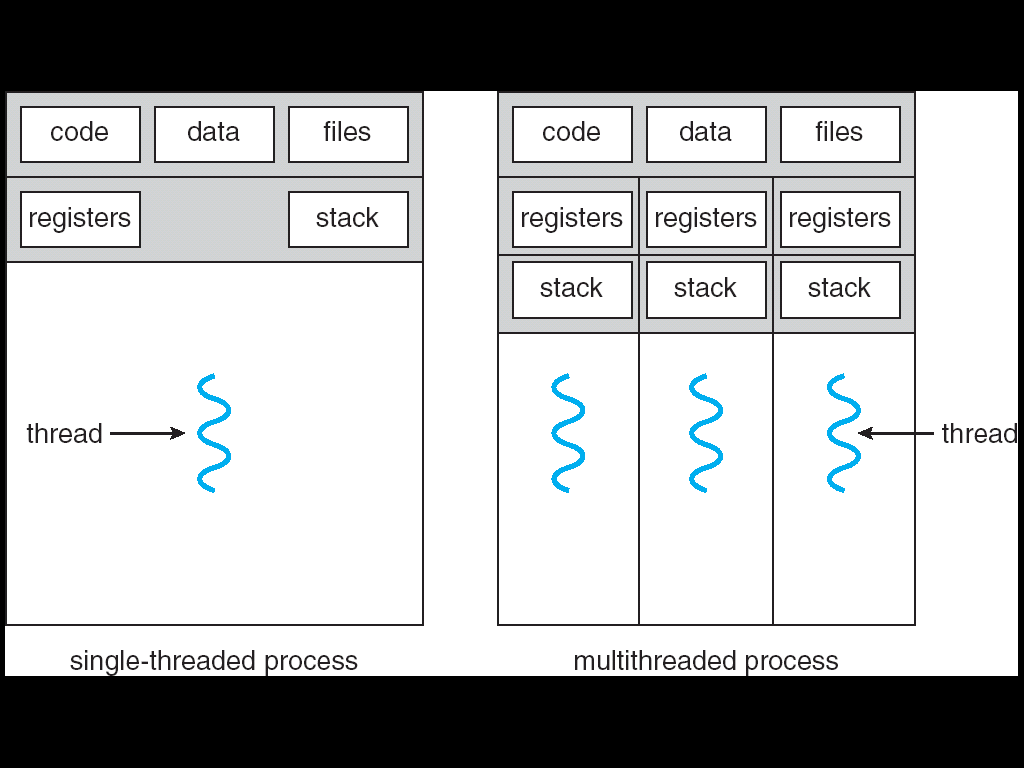 Threads
#include <pthread.h> 
int counter = 0;

void PrintHello(int arg) {
	printf(“I’m thread %d, counter is %d\n”, arg, counter++);
	... do some work ...
	pthread_exit(NULL); 
}

int main () { 
   for (t = 0; t < 4; t++) {
    	printf(“in main: creating thread %d\n", t); 
    	pthread_create(NULL, NULL, PrintHello, t);
   } 
   pthread_exit(NULL); 
}
Threads versus Fork
in main: creating thread 0
I’m thread 0, counter is 0
in main: creating thread 1
I’m thread 1, counter is 1
in main: creating thread 2
in main: creating thread 3
I’m thread 3, counter is 2
I’m thread 2, counter is 3
Summary
Processes and Threads are the abstraction that we use to write parallel programs

Fork and Join and Interprocesses communication (IPC) can be used to coordinate processes

Threads are used to coordinate use of shared memory within a process
GPUs
The supercomputer in your laptop
GPU: Graphics processing unit

Very basic till about 1999
	Specialized device to accelerate display
Then started changing into a full processor

2000-…: Frontier times
Parallelism
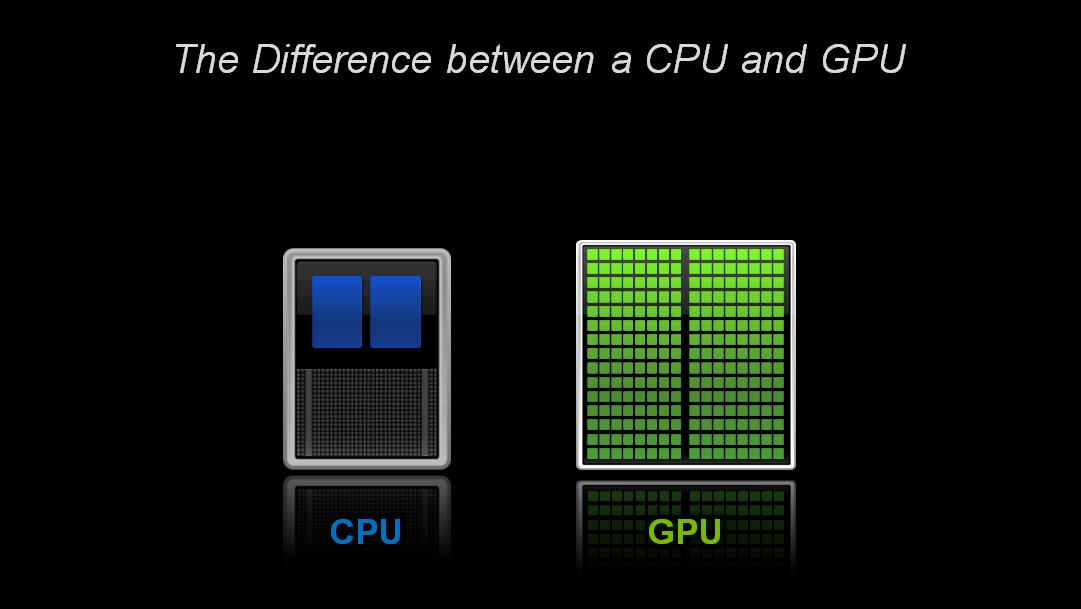 CPU: Central Processing Unit
GPU: Graphics Processing Unit
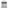 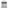 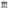 9
10
GPUs: Faster than Moore’s LawMoore’s Law is for Wimps?!
8
10
7
10
nVidia
G70
9
10
6
One-pixel polygons (~10M polygons @ 30Hz)
10
8
10
5
10
ATI 
Radeon 256
Slope ~2.4x/year
UNC/HP PixelFlow
SGI
R-Monster
(Moore's Law ~ 1.7x/year)
SGI
Peak
7
GeForce
IR
10
Nvidia TNT
4
Performance
E&S
10
Division
Pxpl6
3DLabs
SGI
Cobalt
Harmony
(Δ's/sec)
UNC Pxpl5
Glint
Accel/VSIS
SGI SkyWriter
Voodoo
6
10
Megatek
SGI VGX
SGI
E&S Freedom
RE1
PC Graphics
HP TVRX
SGI
RE2
HP VRX
Flat 
shading
Division VPX
E&S
5
10
Textures
Stellar GS1000
F300
UNC Pxpl4
SGI GT
Antialiasing
Gouraud
shading
HP CRX
SGI Iris
4
10
86
88
90
92
94
96
98
00
Year
Graph courtesy of Professor John Poulton  (from Eric Haines)
Programmable Hardware
Started in 1999
Flexible, programmable
Vertex, Geometry, Fragment Shaders
And much faster, of course
1999 GeForce256:          0.35 Gigapixel peak fill rate
2001 GeForce3:              0.8   Gigapixel peak fill rate
2003 GeForceFX Ultra:   2.0   Gigapixel peak fill rate
ATI Radeon 9800 Pro :    3.0   Gigapixel peak fill rate
2006 NV60:                       ...    Gigapixel peak fill rate
2009 GeForce GTX 285:  10   Gigapixel peak fill rate
2011 
GeForce GTC 590:  56 Gigapixel peak fill rate
Radeon HD 6990: 2x26.5 
2012
GeForce GTC 690: 62 Gigapixel/s peak fill rate
Evolution of GPU
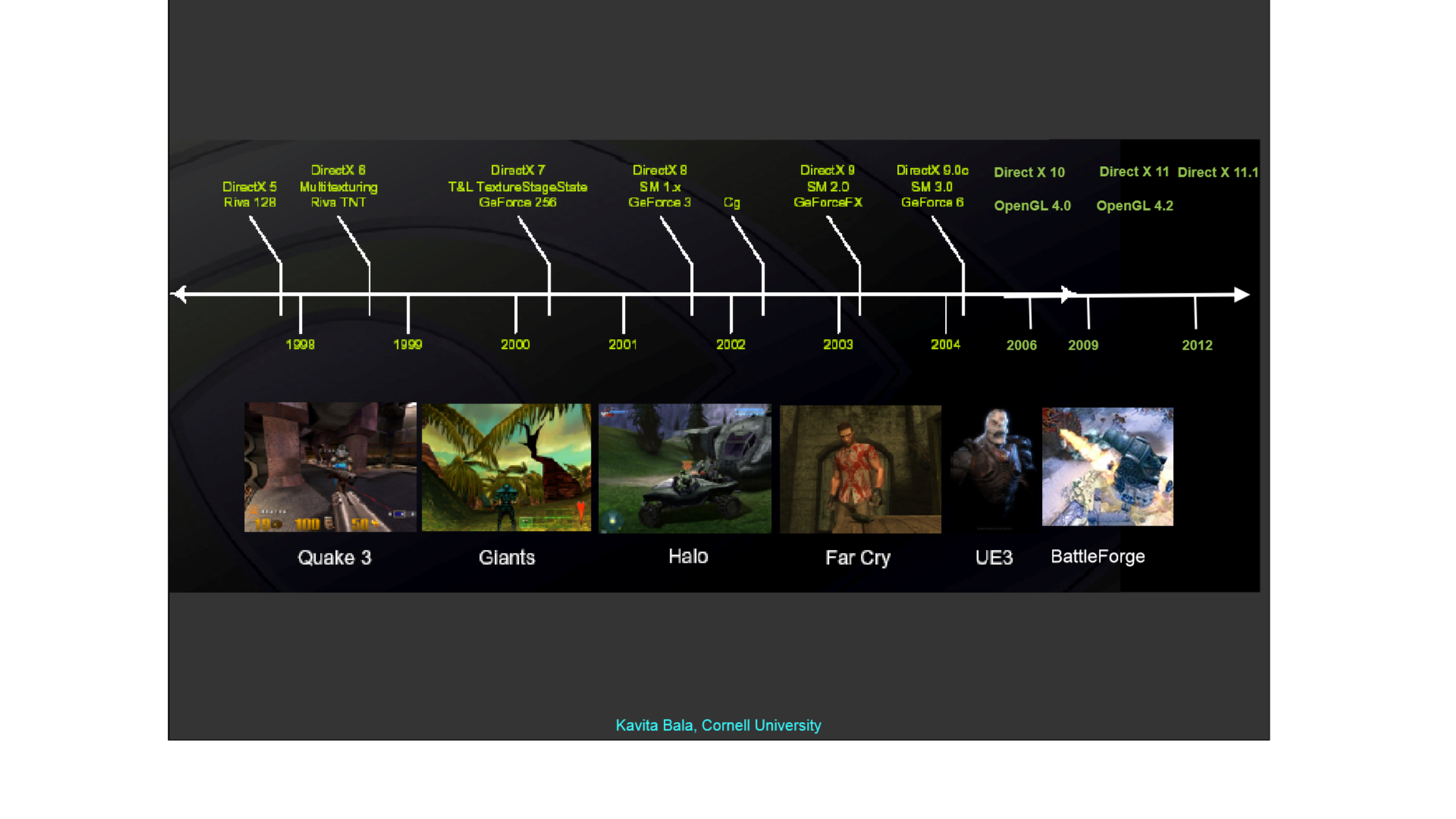 Around 2000
Fixed function pipeline
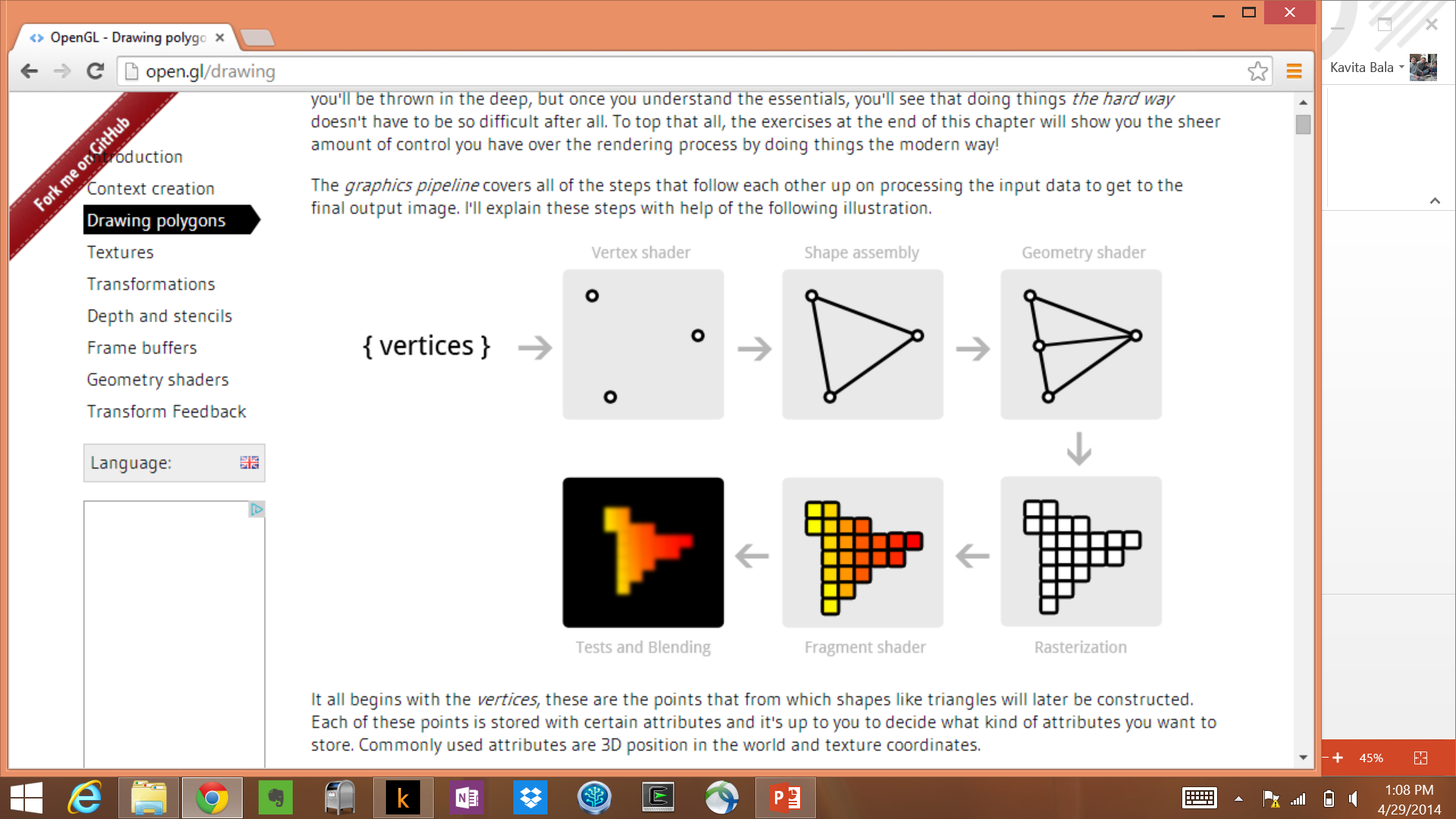 Around 2005
Programmable vertex and pixel processors
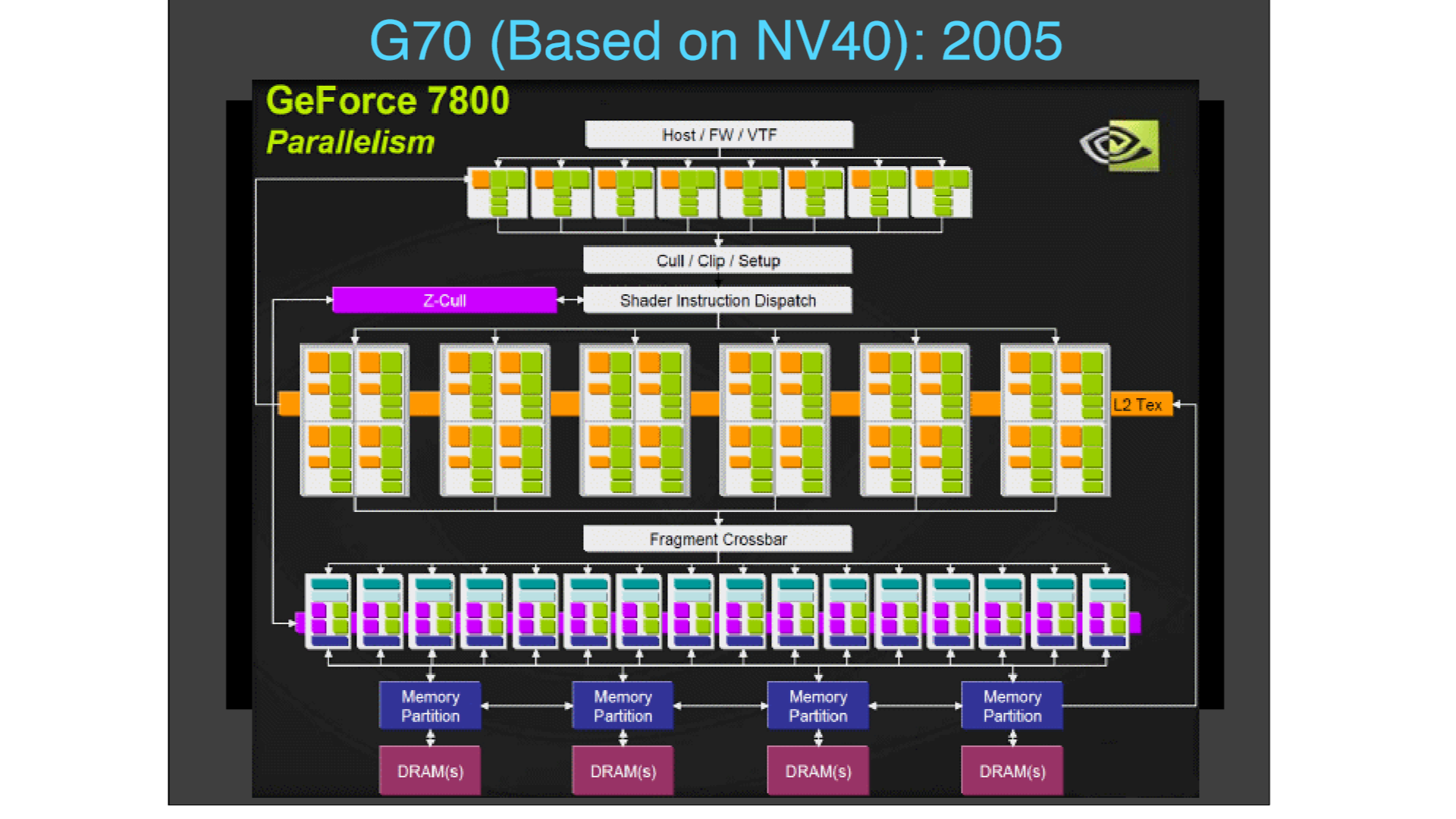 Post 2006: Unified Architecture
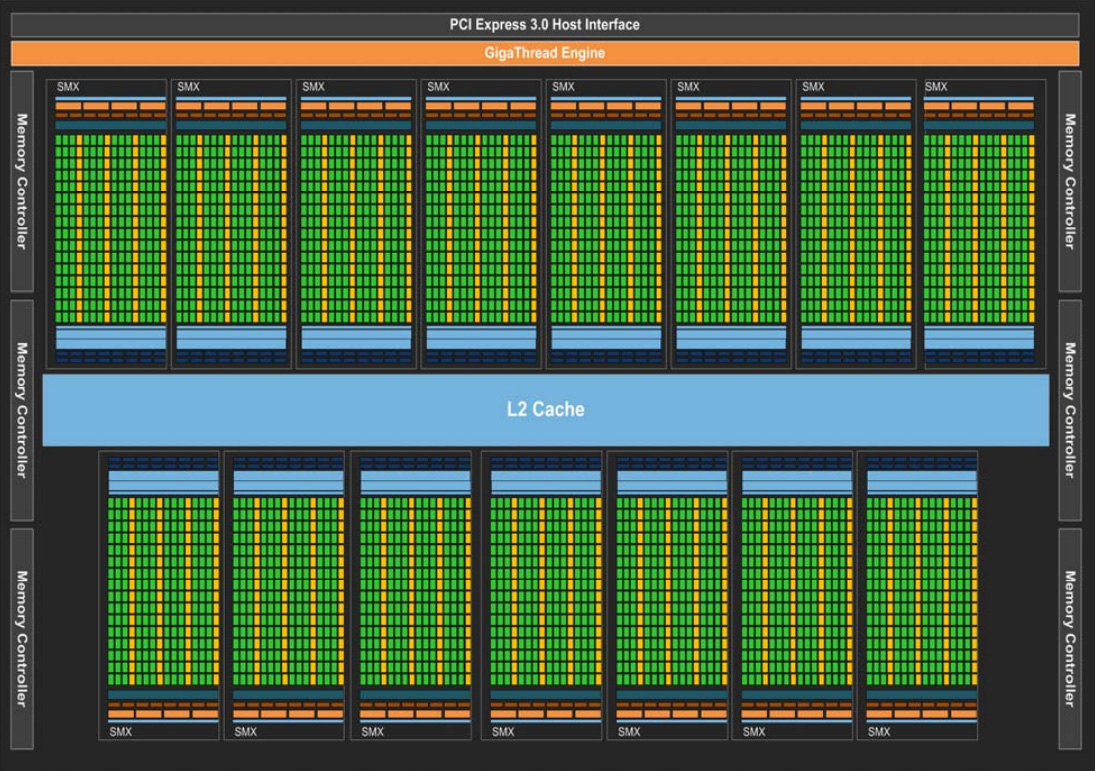 nVIDIA Kepler
Why?
Parallelism: thousands of cores
Pipelining
Hardware multithreading
Not multiscale caching
Streaming caches
Throughput, not latency
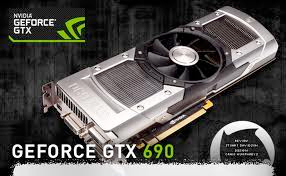 Flynn’s Taxonomy
MIMD array of SIMD procs
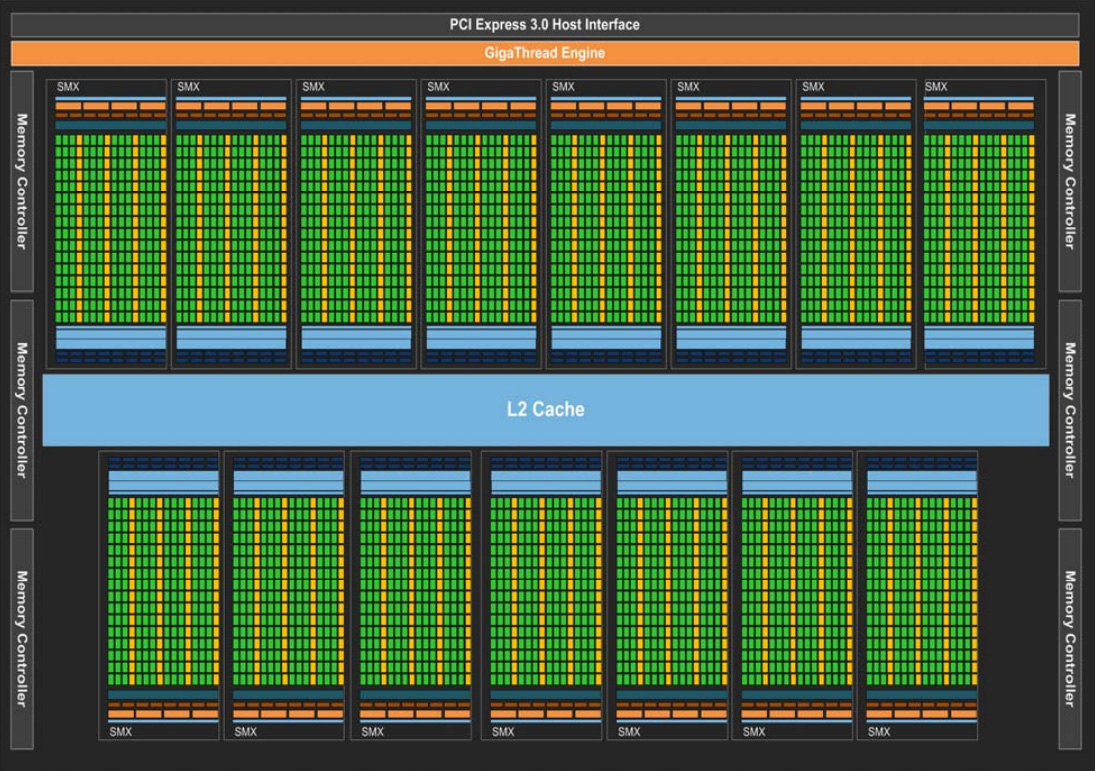 nVIDIA Kepler
Grids, Blocks, and Threads
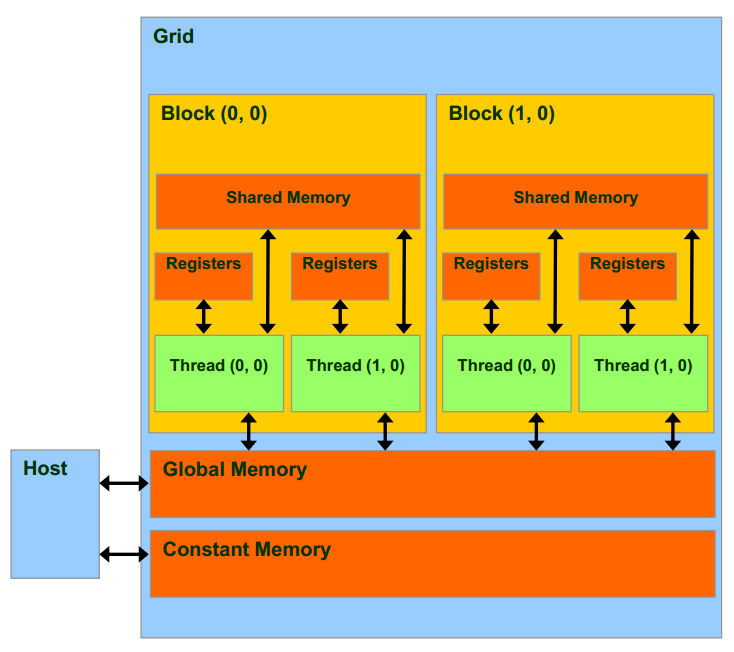 Shuang Zhao, Cornell University, 2014
CUDA Memory
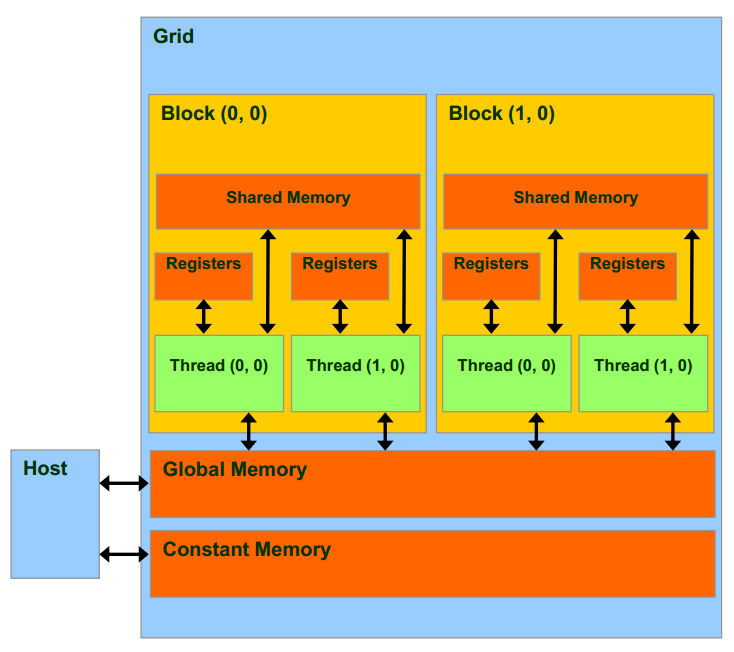 Fastest, per-thread
Faster, per-block
Slower, global
Read-only, cached
Shuang Zhao, Cornell University, 2014
Heterogeneous Computing
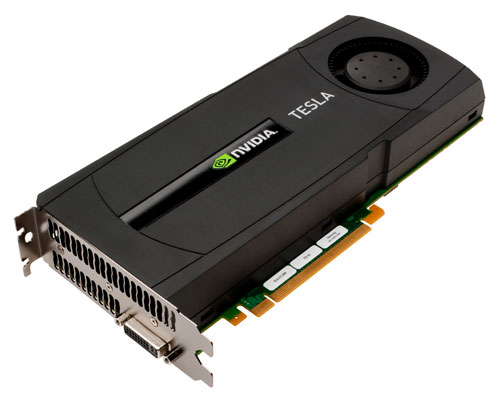 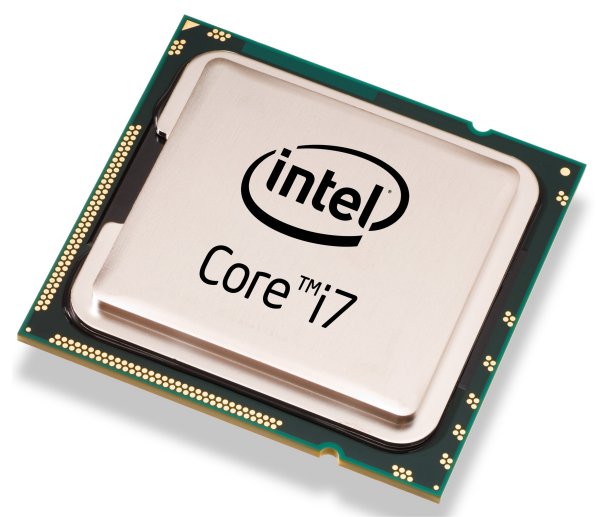 Host: the CPU and its memory
Device: the GPU and its memory
Shuang Zhao, Cornell University, 2014
Programming using CUDA
Compute Unified Device Architecture

do_something_on_host();
kernel<<<nBlk, nTid>>>(args);
cudaDeviceSynchronize();
do_something_else_on_host();
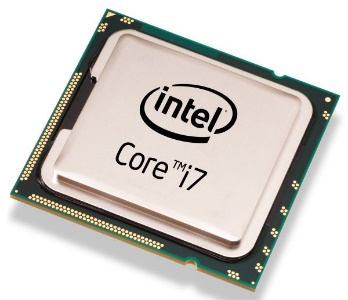 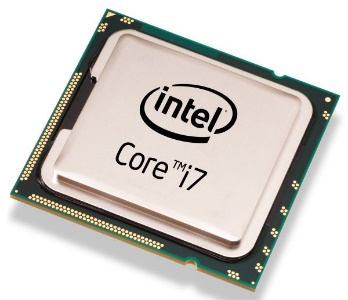 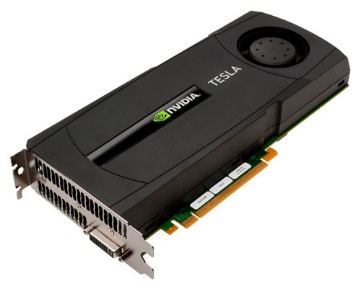 …
Highly parallel
Shuang Zhao, Cornell University, 2014
Hardware Thread Organization
Threads in a block are partitioned into warps
All threads in a warp execute in a Single Instruction Multiple Data, or SIMD, fashion
All paths of conditional branches will be taken
Warp size varies, many graphics cards have 32
NO guaranteed execution ordering between warps
Shuang Zhao, Cornell University, 2014
Branch Divergence
Threads in one warp execute very different branches
Significantly harms the performance!

Simple solution:
Reordering the threads so that all threads in each block are more likely to take the same branch
Not always possible
Shuang Zhao, Cornell University, 2014
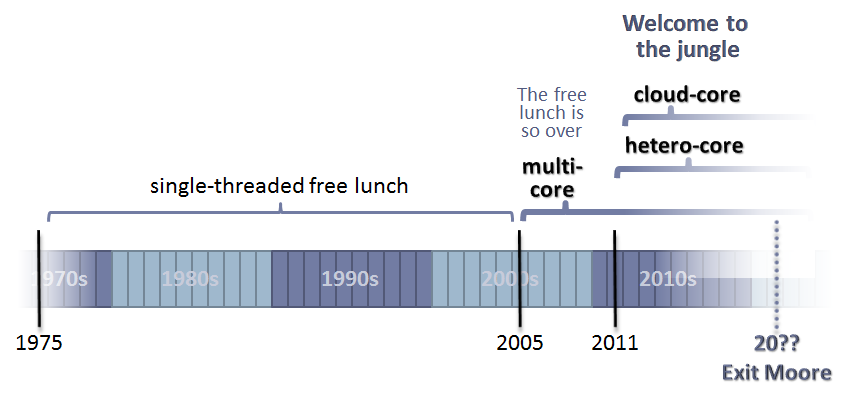